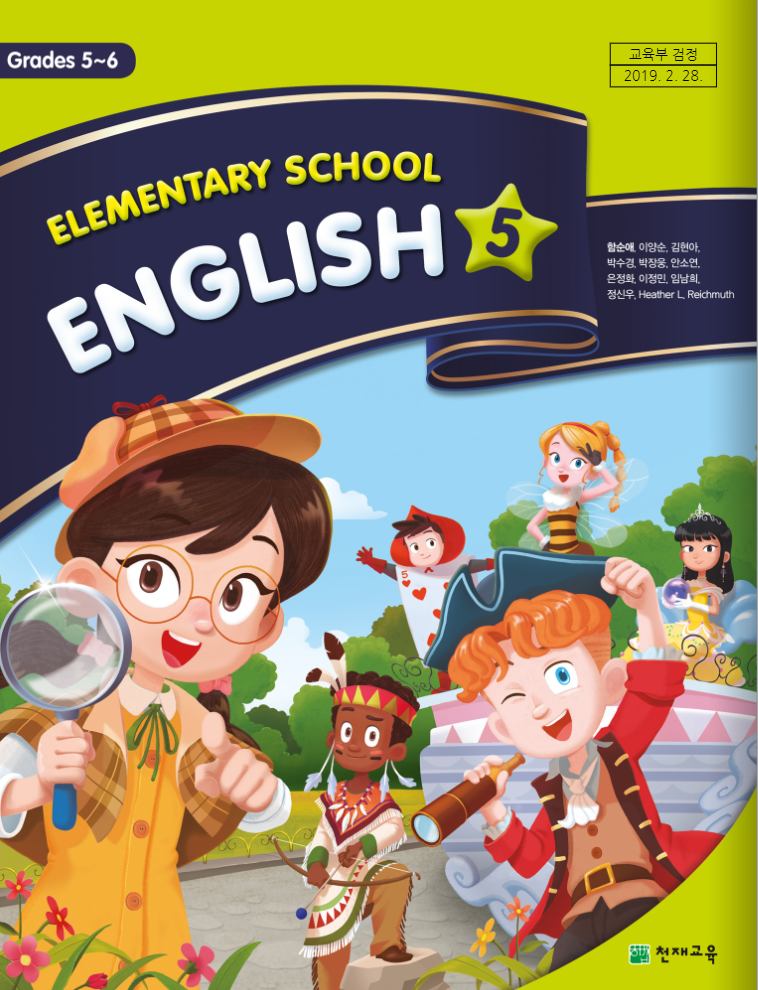 Lesson 7  I Visited My Uncle 
           in Jeju-do
   6th Period (118~119)
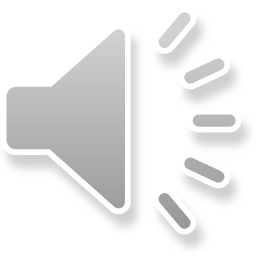 Review
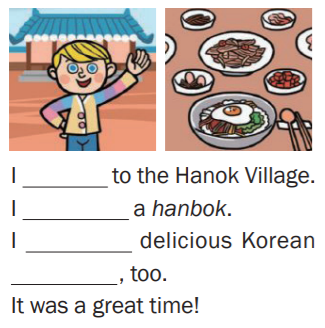 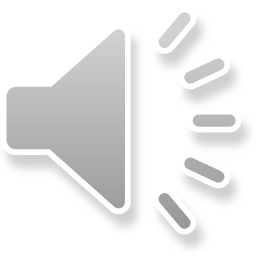 Review
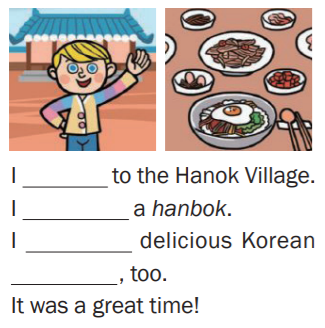 went
wore
ate
food
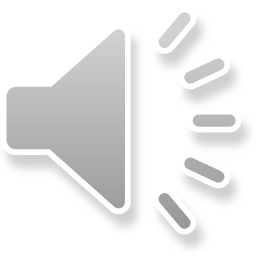 Learning Point
이 단원에서 배운 내용을 확인하고 정리하기
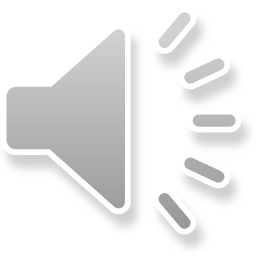 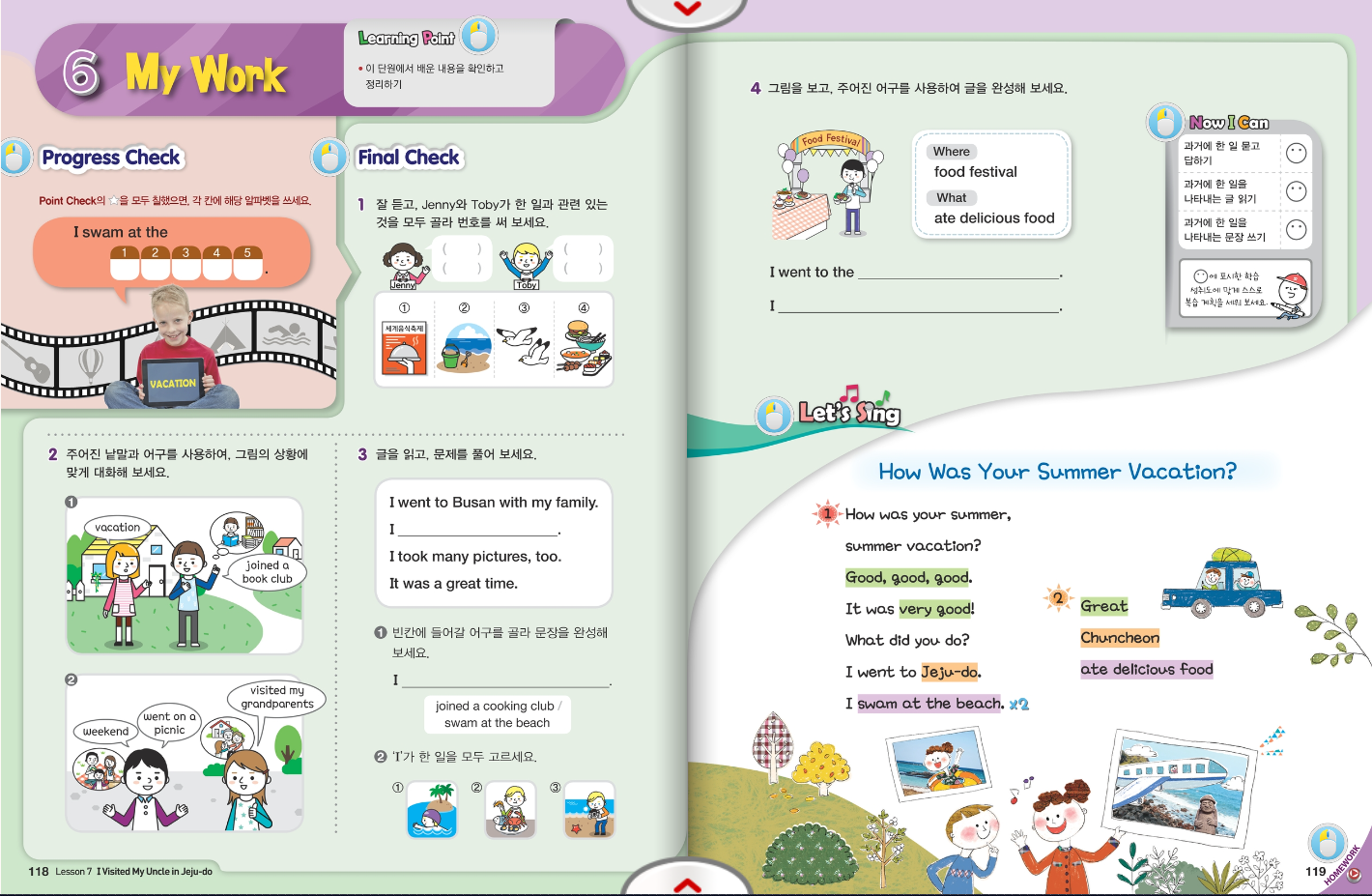 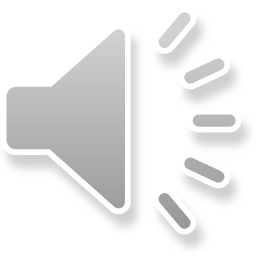 Progress Check
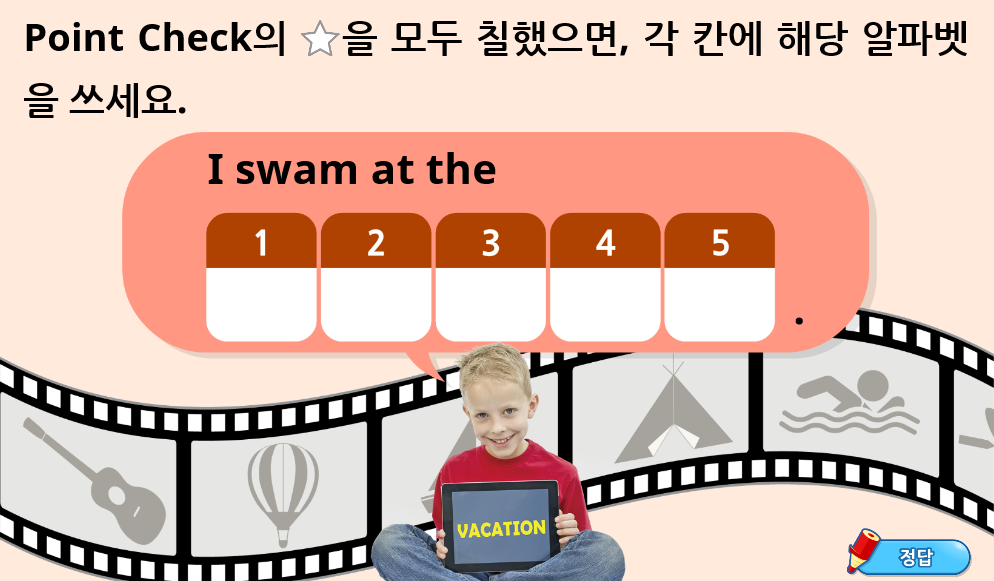 b
e
a
c
h
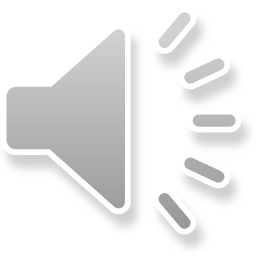 Progress Check
How was your vacation?
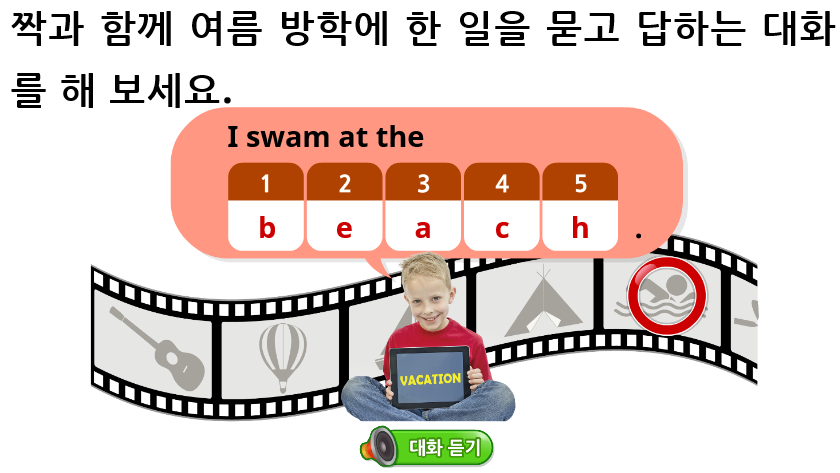 It was good.
What did you do?
I swam at the beach.
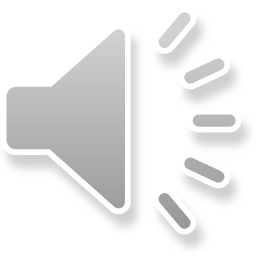 Final Check
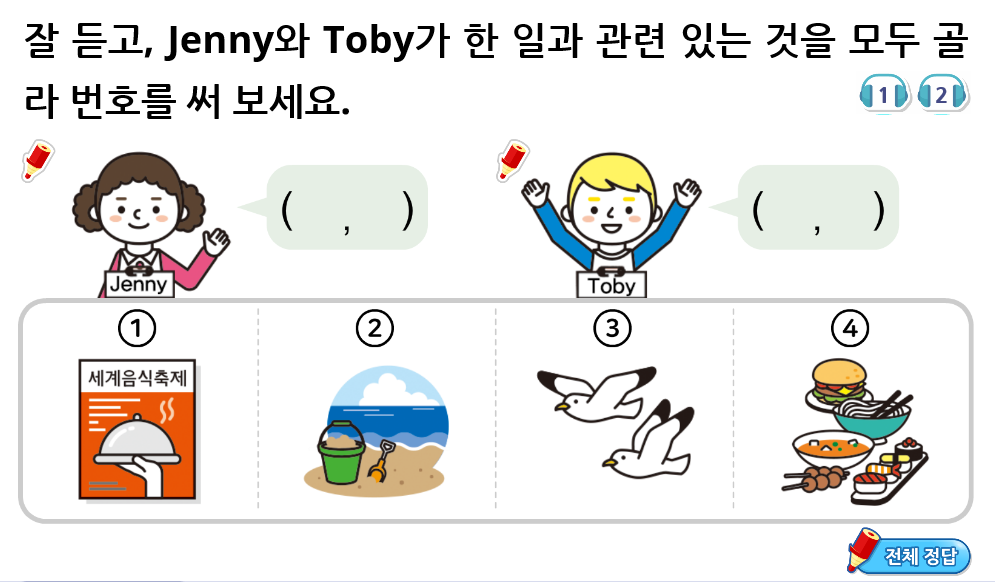 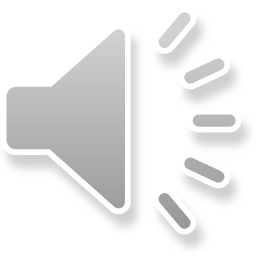 Final Check
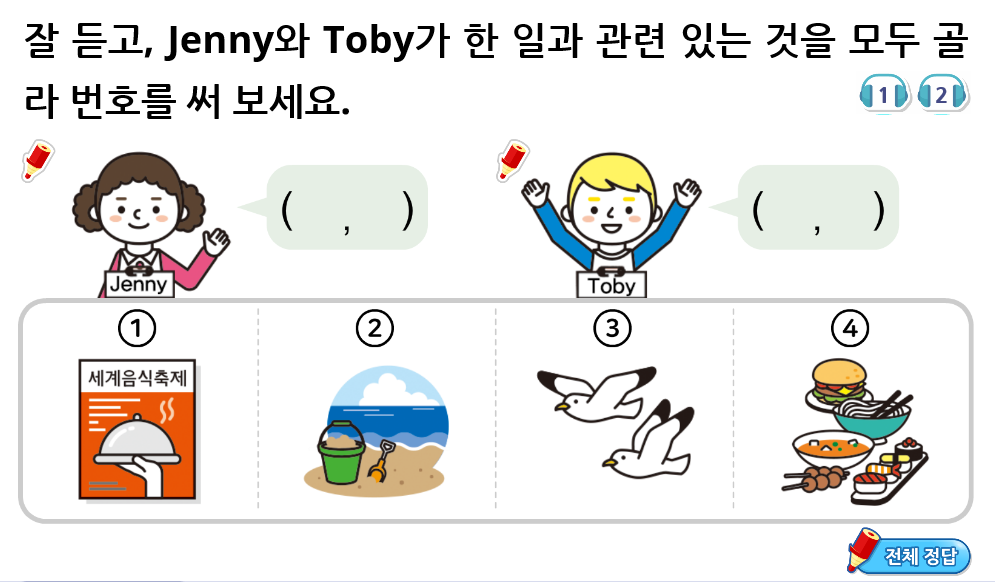 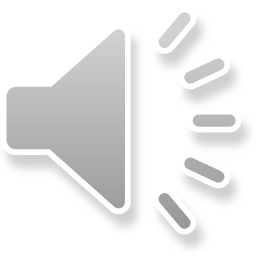 Final Check
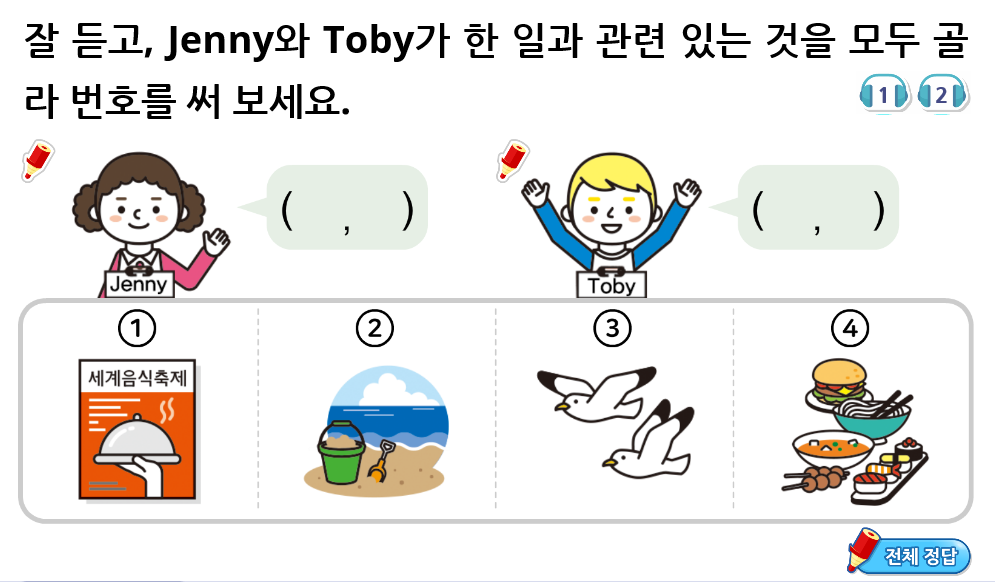 1   4
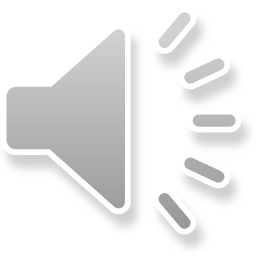 Final Check
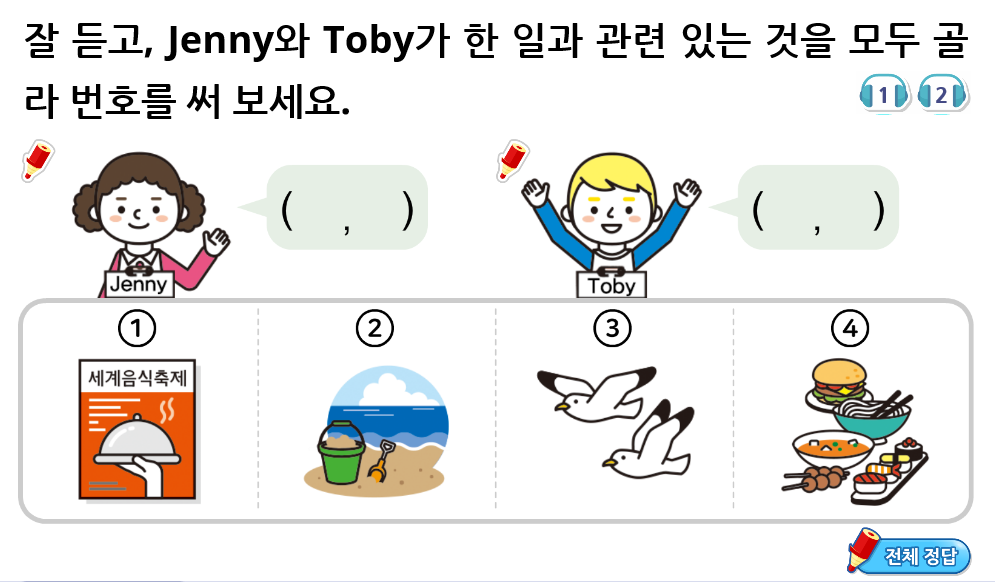 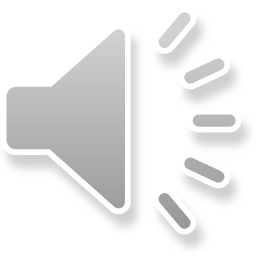 1   4
Final Check
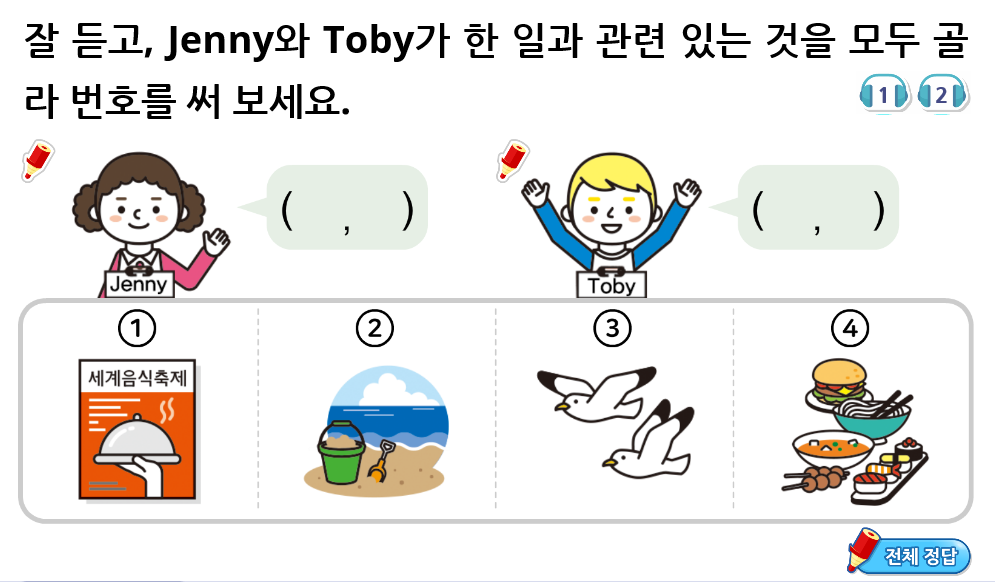 2   3
1   4
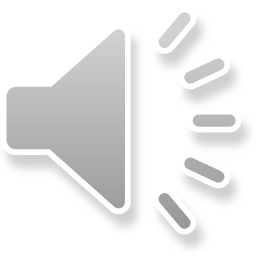 Final Check
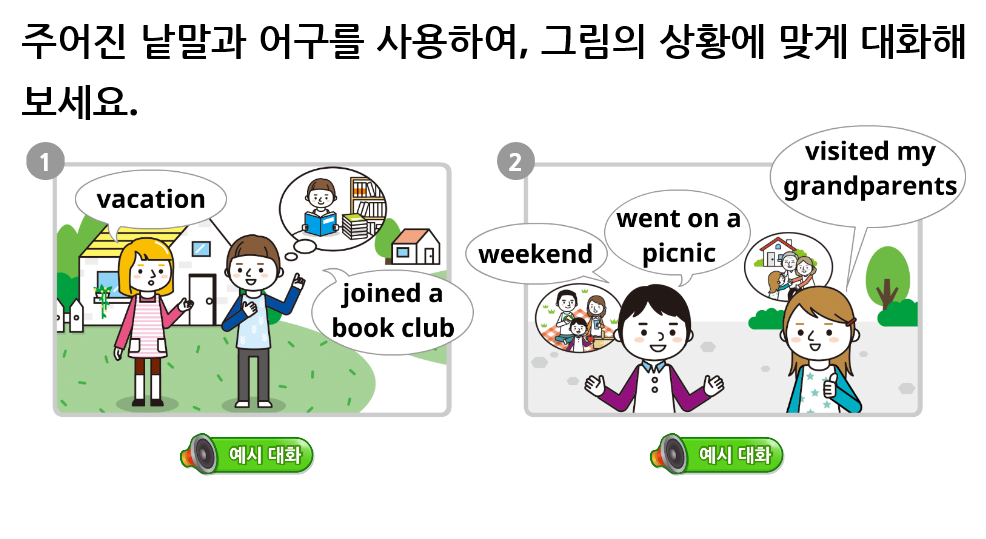 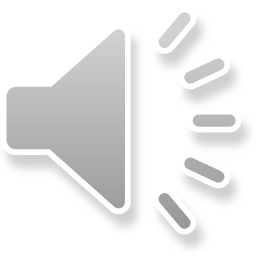 Final Check
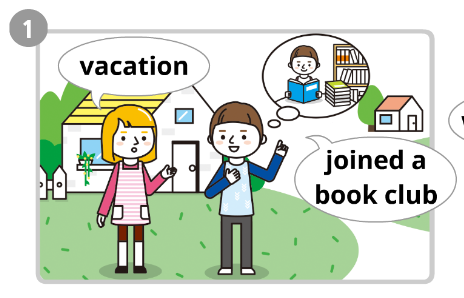 What did you do 
during the vacation?
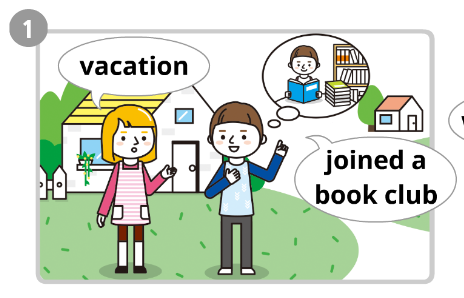 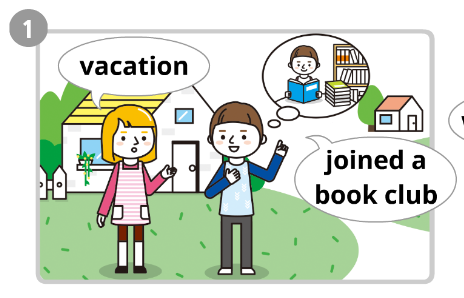 I joined a book club.
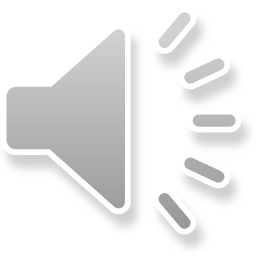 Final Check
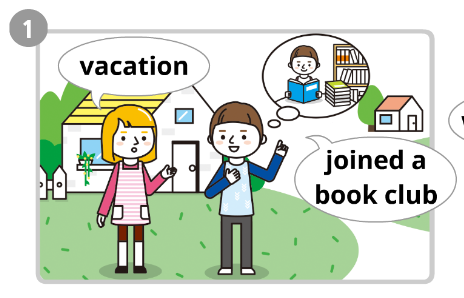 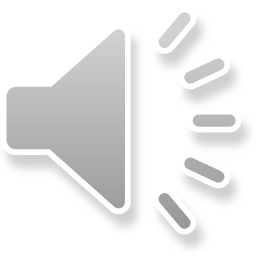 Final Check
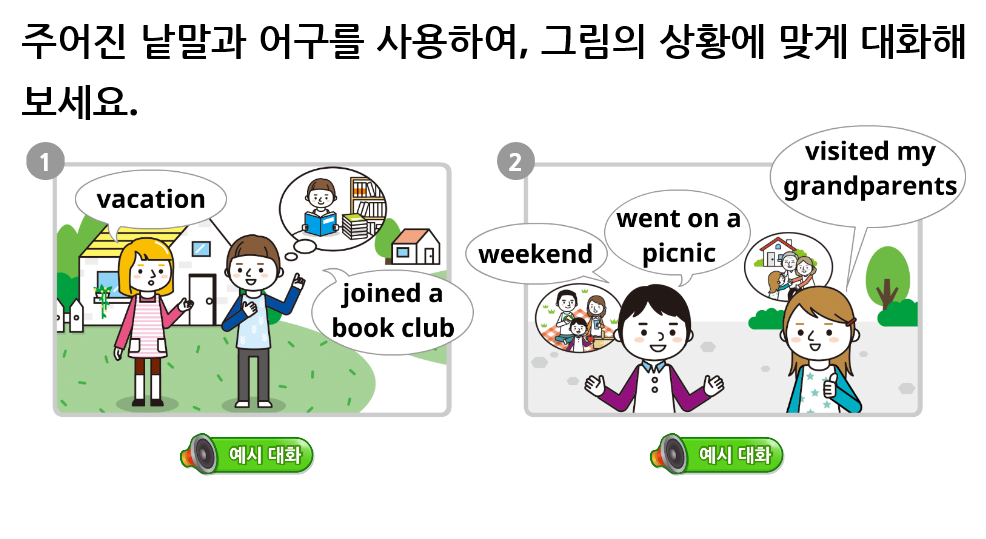 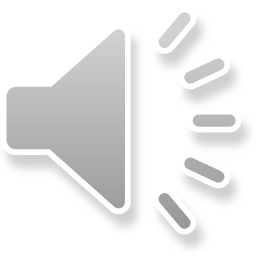 Final Check
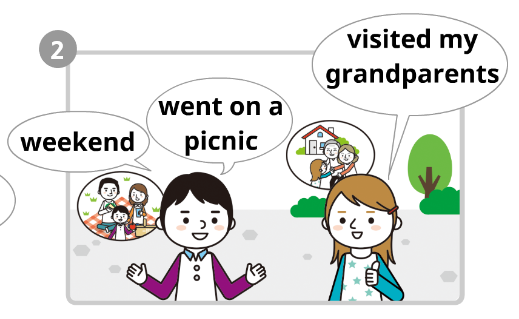 How was you weekend?
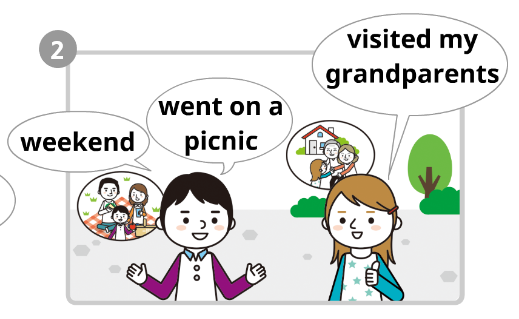 It was good. 
I visited my grandparents.
How about you?
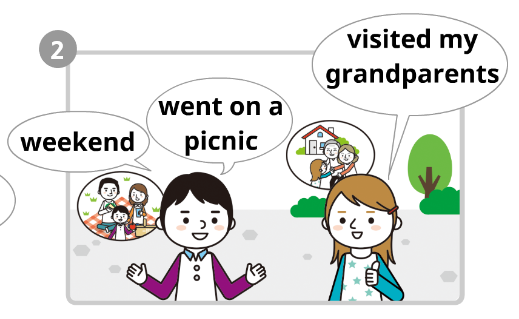 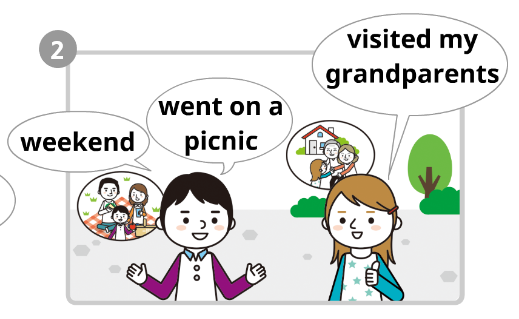 I went on a picnic.
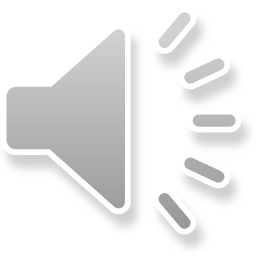 Final Check
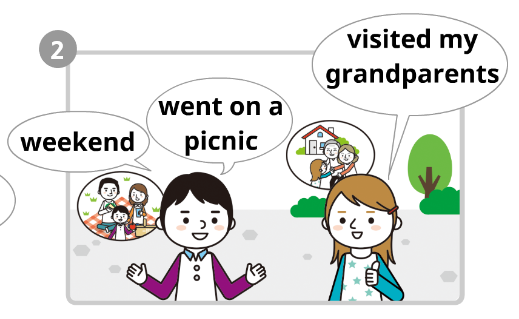 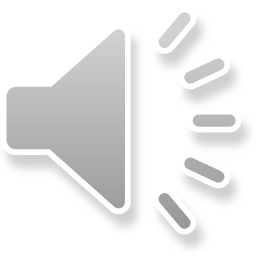 Final Check
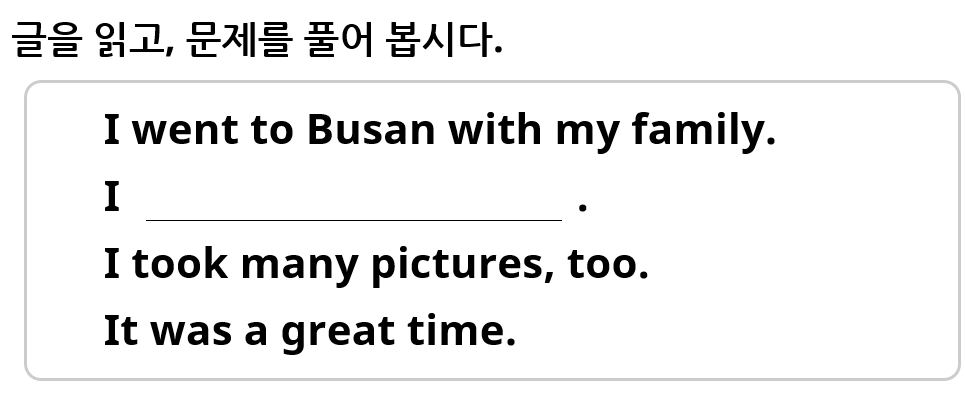 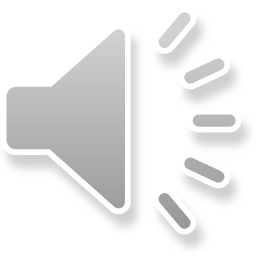 Final Check
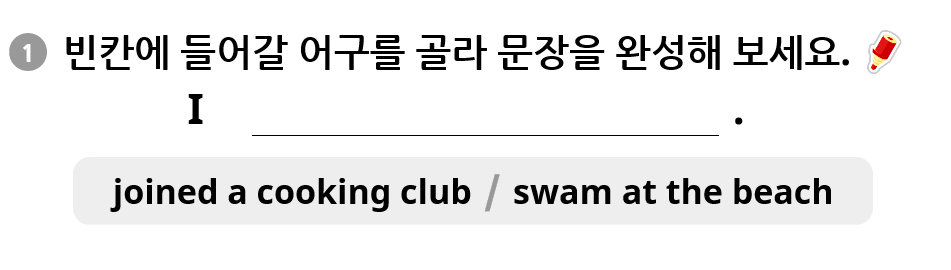 swam at the beach
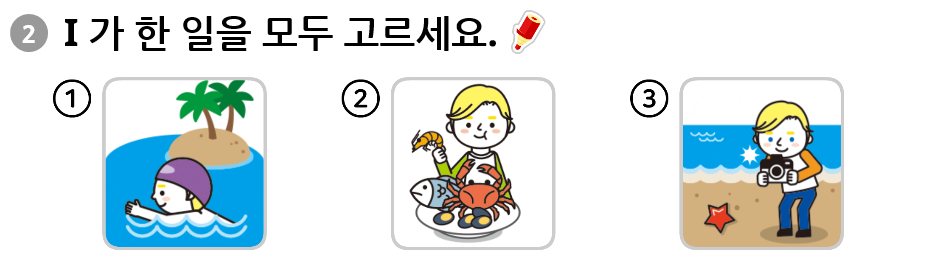 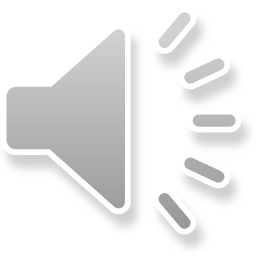 Final Check
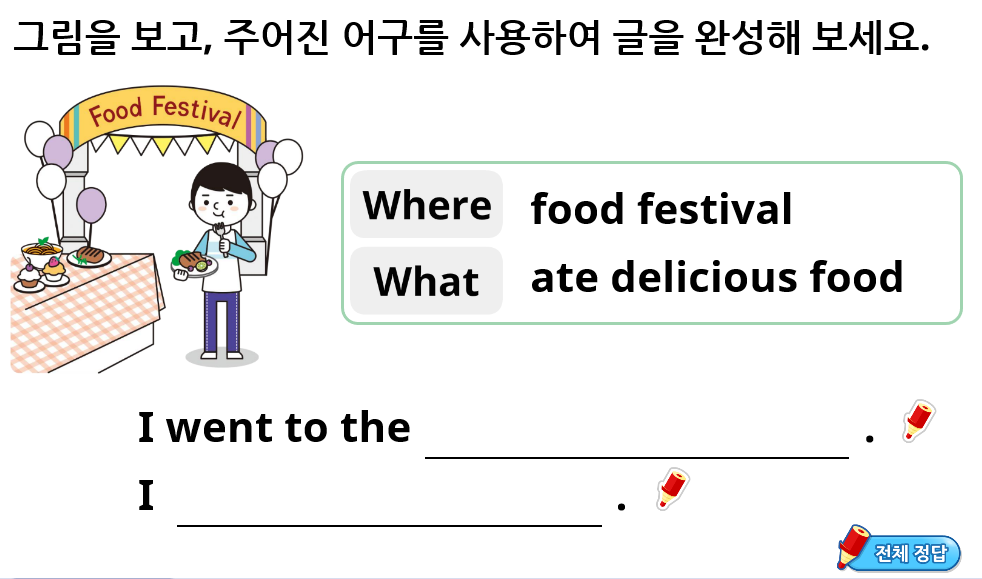 food festival
ate delicious food
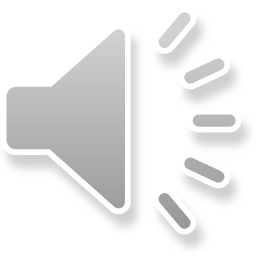 Let’s Sing
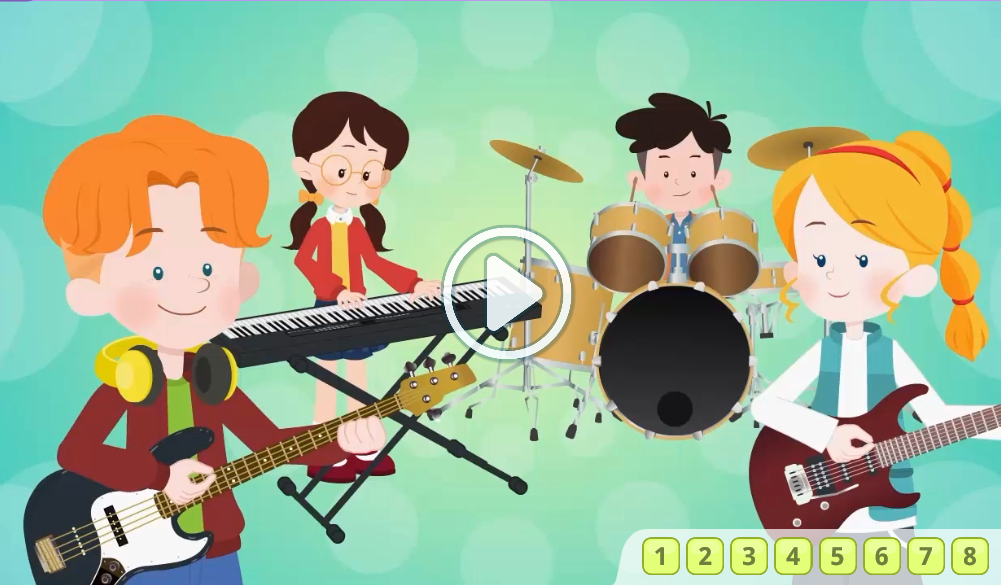 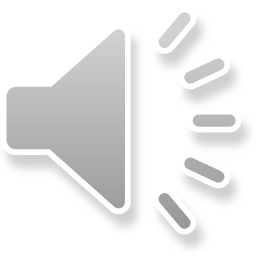 Let’s Sing
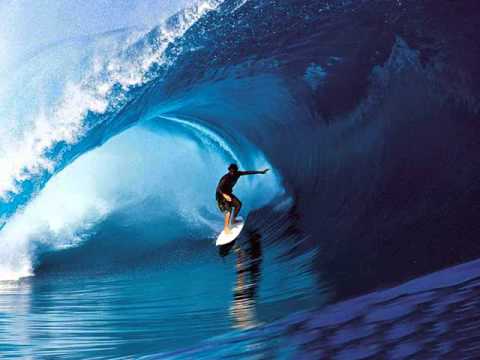 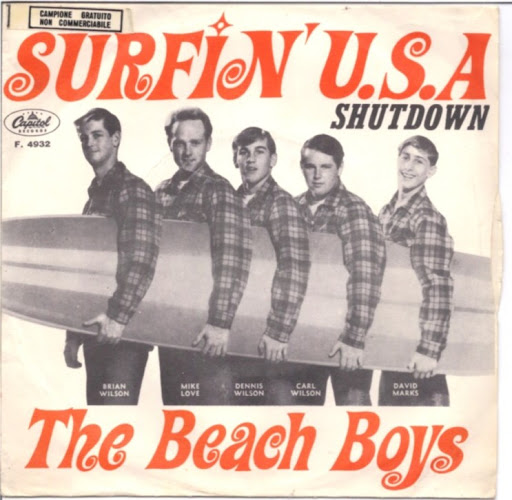 이미지 출처: The Beach Boys  앨범 커버
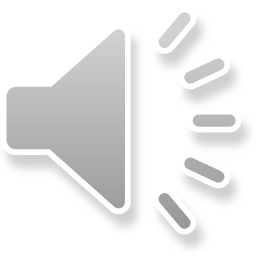 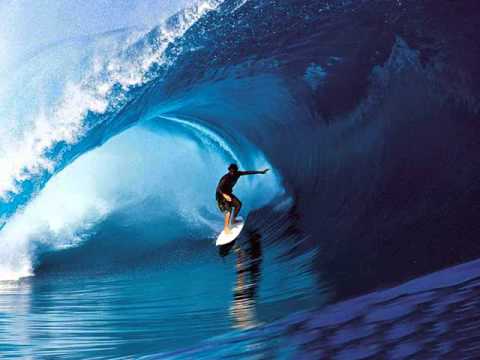 Let’s Sing
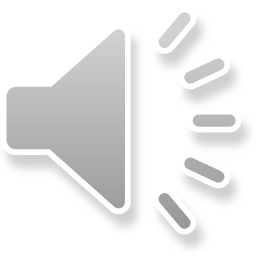 Let’s Sing
How was your summer, summer vacation?
Good, good, very good. It was very good.
What did you do?
I went to Jeju-do. 
I swam at the beach.
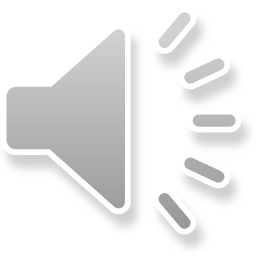 Let’s Sing
How was your summer, summer vacation?
Good, good, very good. It was very good.
What did you do?
I went to Chuncheon. 
I ate delicious food.
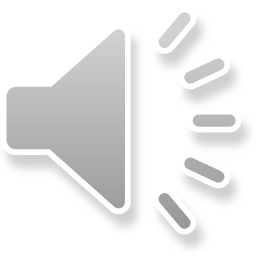 Let’s Sing
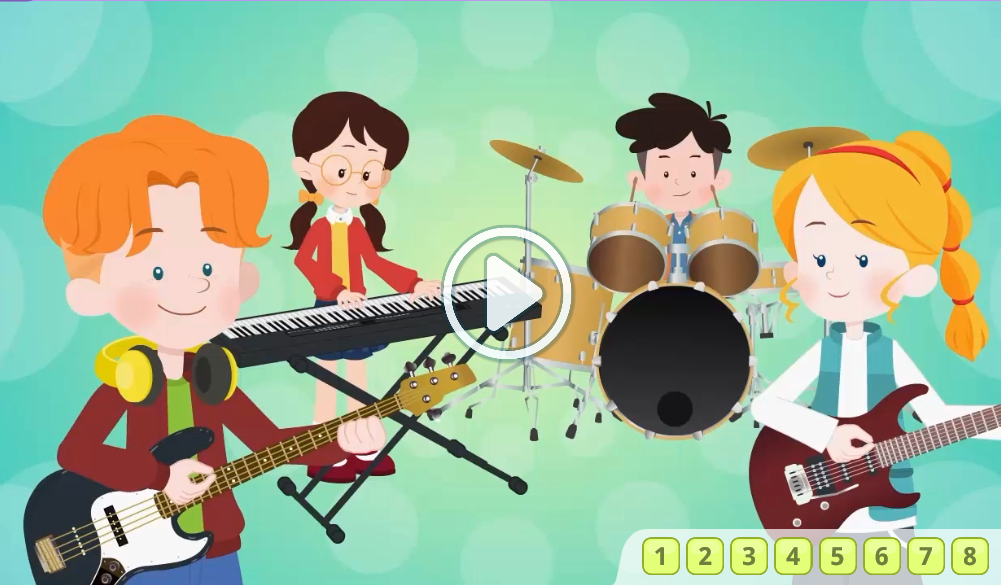 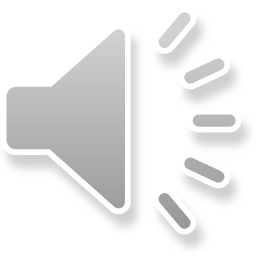 Now I Can
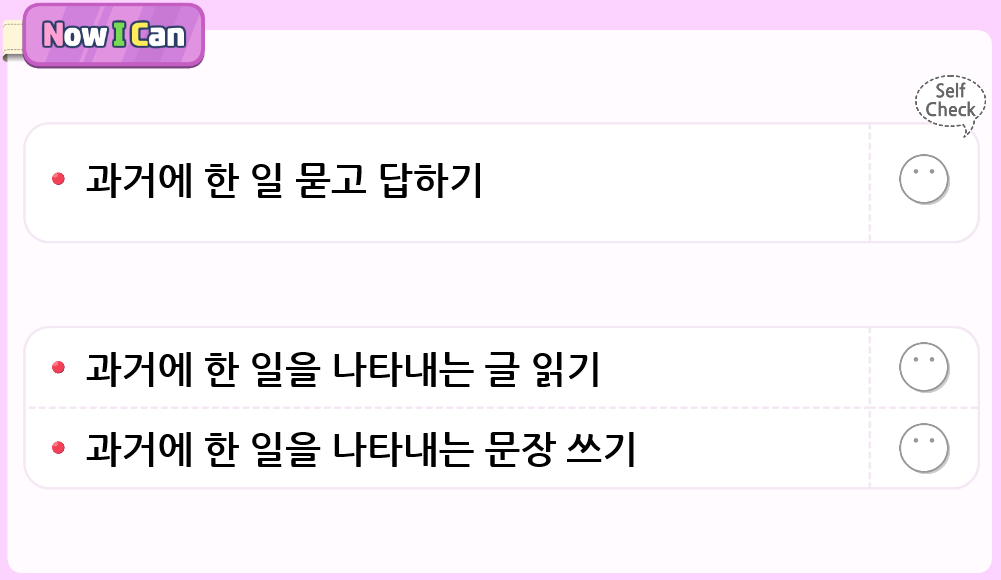 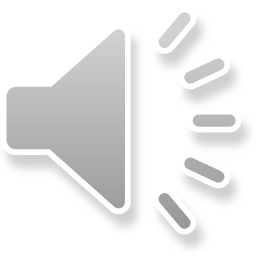 Your Work
Final Check 중 틀린 문제 다시 확인하기
1
2
Let’s Sing 영상 2번 더 보고 노래 익히기
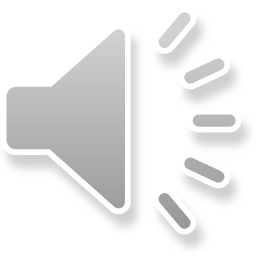 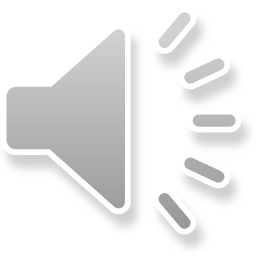 도전! 나도 할 수 있어요!
이 영상에 사용한 교과서의 지문, 삽화, 음원, 영상 등 
모든 교과서 자료는 (주)천재교육에 저작재산권이 있습니다.
이 영상의 저작재산권은 제작자에게 있습니다.
이 영상은 각 초등학교에서 수업에 사용할 수 있습니다.
이 외의 방법과 목적으로 이 영상을 사용하거나 
일부 또는 전부를 저장 장치에 저장하거나, 
일부 또는 전부를 다른 자료에 사용하는 것은 
저작권법에 위배될 수 있음을 알려드립니다.
정화샘, 이 부분은 정화샘이 직접 하셔야 할 것 같구요
네~~~
1. 출신 나라  말하기 연습(7번 이상)

2. 교과서 11쪽 Point Check(포인트 체크) 풀기
    (디지털교과서에서 음성을 들을 수 있어요.)